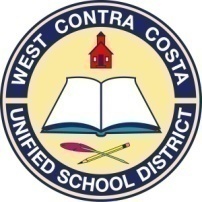 West Contra Costa USD
2014-15 Tax Rate Resolution


Presentation to the Board of Education
August 13, 2014
Tonight’s Resolution
Tonight’s resolution expresses the District’s desire to have the County levy bond tax rates at the target maximum levels with regard to five of the six bond measures under which the District has bonds outstanding.
The District has been pro-active in establishing tax rates with regard to its outstanding general obligation bonds since tax year 2010-11.
The program began when the District became concerned that unanticipated decreases in the District’s tax base threatened its ability to maintain tax rates at targeted levels on existing and current bond programs.
The program has been effective both in terms of achieving the desired results, but in terms of increasing awareness and communication around an issue of concern for the District.
The Board approved a similar resolution last year.
Presentation to the West Contra Costa Unified School District Board of Education    |    page
1
Maximum
Recommended
Tax Rate
2014-15 Tax
Measure
Target
Rate Request
1998 Measure E
26.40
NA
2000 Measure M
55.60
55.60
2002 Measure D
60.00
60.00
2005 Measure J
60.00
60.00
2010 Measure D
48.00
48.00
2012 Measure E
48.00
48.00
Summary of Request
The District is requesting that the County establish tax rates at the following rates for tax year 2014-15.
Note: 	All elections shown except for 1998 Measure E and 2000 Measure M were held under Proposition 39.
Presentation to the West Contra Costa Unified School District Board of Education    |    page
2
Measue(s)
Situation
Strategy
1998 Measure E
Modest bond program well within tax rate
Allow tax rates to fluctuate based on required
maximums, with level payments through 2024-
debt service.
25.
2000 Measure M
Constrained bond programs nearing statutory
Levy at target maximum rate in order to
2002 Measure D
tax rate maximums, with escalating payments.
provide for rate stabilization for tax payers.
2005 Measure J
2010 Measure D
Next generation bond programs with tax rate
Levy at target maximum and structure bonds in
2012 Measure E
targets well below statutory maximums and
order to pay down debt as quickly as possible.
plans to issue bonds over time with escalating
payments.
Tax Rate Request Discussion
The 2014-15 tax rates will be set on the various measures for different reasons:
Note:  All elections shown except for 1998 Measure E and 2000 Measure M were held under Proposition 39.
Presentation to the West Contra Costa Unified School District Board of Education    |    page
3
Notable Impacts
In establishing tax rates at these levels, the Board should be aware of a number of important facts.
By law, monies collected through bond tax levies can only be used to repay bonded debt.
That the combined 2014-15 general obligation bond tax rate for the five measures in the resolution will represent an equal amount from the combined tax rate levied in 2013-14.
Tax rates for the bond measures will be at or below targeted maximums again this year.
Presentation to the West Contra Costa Unified School District Board of Education    |    page
4
Stable Tax Rate History
The District has been able to maintain their tax rate target in connection with each of their bond programs.
West Contra Costa USD 2014 General Obligation Refunding Bonds |
5
History of Assessed Valuation
The District’s 10-year compounded annual growth rate for AV is 2.27%.  
The District’s 15-year compounded annual growth rate for AV is 4.45%.
Source: California Municipal Statistics, County Auditor-Controller.
West Contra Costa USD 2014 General Obligation Refunding Bonds |
6
Pro-Active Tax Rate Management
The District has made use of a number of different tools in its effort to maintain tax rates at the targeted levels.
Issuance of refunding bonds for both savings benefit and re-structuring benefit.
Pro-active tax rate management and establishment of tax rate stabilization funds.
Future issuances will be continued to structured using conservative estimates on future growth in assessed value.
Presentation to the West Contra Costa Unified School District Board of Education    |    page
7
Moving into the Future
The District’s ability to continue to maintain tax rates at the targeted levels will depend on future tax base growth, the priority that future boards place on meeting such targets, and other factors.
The increase in AV for 2014-15 helps to maintain tax rate targets.  
2002 Measure D and 2005 Measure J are projected to maintain targeted tax rates through 2017.  Tax rate targets for these measures may need to be addressed further in the future.  
The unknowns of program implementation – future tax base growth, the opportunities to re-structure existing debt, the priority that future boards place on maintaining targeted tax rates and their willingness to take actions allowing them to do so, among others – remain significant.
Presentation to the West Contra Costa Unified School District Board of Education    |    page
8